Switchgrass Shelter and Harvest Areas
0N microplot
+N microplot
ANPP quadrant groups shift North or South, East or West to accommodate the shelter and hand harvest sub plot.   
The measurements will stay the same based on the corner that the shelter is in.
4ft
40(64)ft
12ft
8ft x8ft
4ft
Legend
4ft
Measurements for Lake City 
and Escanaba are in parentheses
12ft
4ft
6m
Lake City
Plot centerline
32ft
2023
2024
6ft
X10ft
7m
2ft
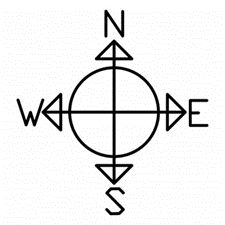 3(4)m
Soil VWC/T Sensor
2025
2025
2022
2022
8m
2023
2025
2022
2023
Foot traffic access
9m
2024
2024
Blue = Shelter Area

Orange = hand harvest subplots
Gray = mechanical harvest area.  

Irrigation subplots used as necessary. 

2 ANPP quadrats per split per year.  Rotating every year.
3ft
2024
2025
12ft
64ft
20(32)ft
All Other sites
6(16)ft
14(16)ft
2ft
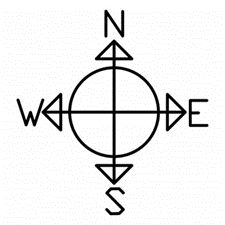 9.5(12.25)ft
7.5ft
0.5(1)m
4m
4m
1m
32ft
3m
3m
2m
ANPP .5m x 2m
2m
2m
3m
2022
2023
1m
1m
4m
Shelter position in NE Quad
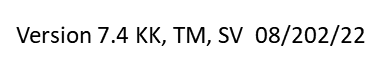 * Irrigated subplots will not be used in all years; position of IRR subplots will vary by block
G6,7,9,10 Harvest
microplot
microplot
Legend
Measurements for Lake City 
and Escanaba are in parentheses
0.5(1)m
Lake City
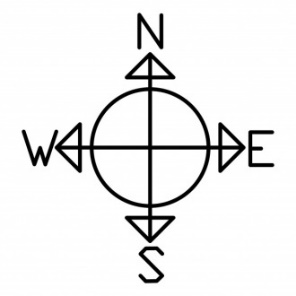 Plot centerline
0.5(1)m
Soil VWC/T Sensors
2022
Foot traffic
 access
2025
2023
64ft
Gray = mechanical harvest area, centered 16 ft in from each plot edge.
2025
2024
All Other sites
2022
2023
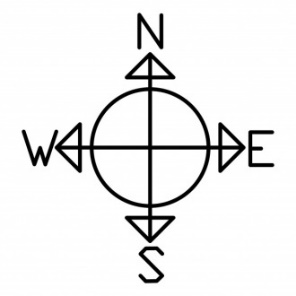 20(32)ft
20(32)ft
0.5(1)m
64ft
0.5(1)m
9.5(12.25)ft
14(16)ft
6(16)ft
6(16)ft
14(16)ft
4m
4m
1m
1m
2024
2025
2m
3m
3m
2m
9.5(12.25)ft
3 (12.25)ft
3(12.25)ft
7.5ft
7.5ft
2022
2023
ANPP 
.5m x 2m
3m
2m
2m
3m
2024
2 ANPP quadrats per split per year.  Rotating every year.
2023
2024
4m
1m
1m
4m
2025
2022
Version 7.4 KK, TM, SV  08/202/22
Treatment 11 Harvest Areas
Lake City
Different orientation
Then other treatments
12m
12m
ANPP
2m
2m
11.5m
11.5m
13m
13m
3m
3m
Hand Harvest
12.5m
12.5m
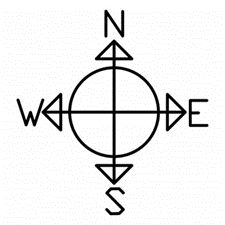 15m
15m
13.5m
13.5m
5m
5m
Measurements for Lake City and Escanaba are in parentheses
16m
16m
14.5m
14.5m
6m
6m
2024
2023
2023
2023
2025
2022
2022
2022
2024
2025
2024
2024
All Other sites
2023
2022
2025
2025
2025
4.5m
4.5m
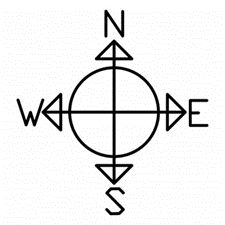 1(2)m
3(6)m
1(2)m
3(6)m
2024
2023
2023
2023
2024
2022
5.5m
5.5m
2022
2024
6.5m
6.5m
7.5m
7.5m
2025
2024
2025
2023
2022
2024
2022
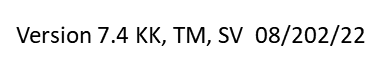